Муниципальное  казенное образовательное учреждение«Акушинская средняя общеобразовательная школа №1 им.С.М.Кирова  »
Классный час 
на тему
 «Образование Дагестана»

 
      
                                      Подготовила : Гусенова Н.М.
Дагестан - это древнейшее название. Дагестан означает «Страна гор», «Даг» - гора, «Стан» - страна
Большая часть селений в Дагестане находится в горах.
Вхождение Дагестан в состав России
Еще в первом тысячелетии до нашей эры на землях нынешнего Дагестана начали появляться города. Это период возникновения государственного образования под названием Кавказская Албания. Шло время, народы воевали, и власть менялась. Сасаниды господствовали в 3 веке нашей эры, их сменили племена гуннов. Арабы, принесшие ислам, захватили эти земли в 7 веке. Были и турки-сельджуки, и монголы, и иранцы. В 1813 году между Ираном и Российской империей был заключен Гюлистанский мирный договор, согласно которому Дагестан вошел в состав России.
Образование Дагестанской ССР
После революции Советская власть пришла и на Кавказ. После Чрезвычайного съезда народов Дагестана, прошедшего в Буйнакске в ноябре 1920 года, Декретом ВЦИК от 20 января 1921 года было законодательно утверждено образование Дагестанской Советской Социалистической Республики, являющейся частью РСФСР. А с 1992 года Республика Дагестан входит в состав Российской Федерации и является самой южной частью России.
Столица республики - Махачкала
Мост между  двух  миров
Дагестан - это своеобразный мост между христианской Европой и мусульманским Востоком, между кочевым Севером и земледельческим Югом. Находясь на границе этих двух миров, развиваясь по своим собственным законам, Дагестан очень часто оказывается в орбите глобальных культурно-исторических связей между Востоком и Западом
Границы самого  южного  объекта России
Самым южным объектом России является республика Дагестан. Она входит в состав федерального Северокавказского округа. Граница проходит рядом с Грузией, Казахстаном, Туркменией, Азербайджаном, Ставропольским краем, республикой Калмыкия, Ираном и Чечней. 
Карта республики Дагестан хранит точные сведения еще с древних времен.
Дагестан на карте России
Большая часть селений в Дагестане находится в горах.
Республика имеет выход к международным морским путям.
Расположено это удивительно красивое место вдоль Каспийского побережья. Территория протянулась на многие километры с юга на север. Омывается водами Каспийского моря. Именно оттуда начинается Прикаспийская низменность. На подробной карте республики Дагестан отмечены города, села и многие другие населенные пункты.

Крупные реки – это Сулак, Самур, Руба-с и Терек. Всего же их насчитывается более шести тысяч. Все они относятся к Каспийскому бассейну
Горы Дагестана
Особенно красиво и неотразимо смотрятся гигантские каньоны. Они расположены на Главном Кавказском хребте.Горы состоят полностью из глинистых и темных сланцев, щелочных известняков, песчаников. Климат там засушливый, континентальный умеренный.
Самая высокая гора -Базардюзю
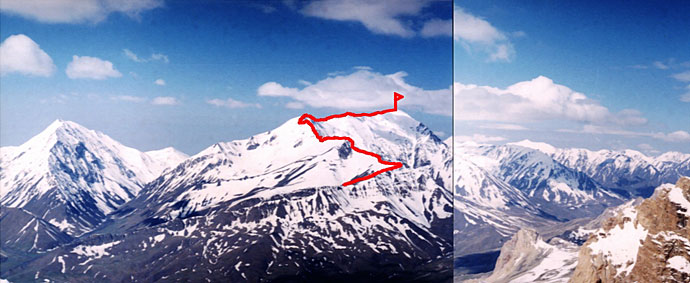 Через всю территорию тянется автомобильное, железнодорожное, воздушное сообщение
Ниже приведён список городов Дагестана:
Языковые группы народов Дагестана
Народы Дагестана говорят на языках четырёх основных языковых групп.
На языках нахской и дагестанской ветвей нахско-дагестанской языковой семьи говорят следующие народы (численность в Дагестане):
Аварцы, андо-цезские народы и арчинцы — 496,1 тыс. чел. 
Даргинцы — 280,4 тыс. 
Лезгины — 204,4 тыс. 
Лакцы — 91,7 тыс. 
Табасараны — 78,2 тыс. 
Чеченцы — 57,9 тыс. 
Агулы — 13,8 тыс
Рутульцы — 15,0 тыс.
Цахуры — 5,2 тыс. 
Кроме Дагестана, дагестаноязычные народы (аварцы, ахвахцы, будухи, крызы, лезгины, рутульцы, удины, цахуры и хиналугцы) проживают еще и в Азербайджане.
На языках тюркской группы алтайской языковой семьи в Дагестане говорят:
Кумыки — 231,8 тыс. 
Азербайджанцы — 75,5 тыс. 
Ногайцы — 28,3 тыс. 
На языках славянской группы индоевропейской языковой семьи в Дагестане говорят:
Русские (включая терских казаков), украинцы, белорусы — 175,4 тыс.
На языках иранской группы индоевропейской языковой семьи в Дагестане говорят:
Таты и горские евреи (таты-иудаисты) — 16,6 тыс.
Национальные костюмы
Гордость Дагестана- «Лезгинка»
ФЛАГ ДАГЕСТАНА
Зелёный  цвет - олицетворяет жизнь, изобилие дагестанской земли и одновременно выступает как традиционный цвет  ислама.
Голубой (синий) цвет - цвет моря , символизирует красоту и величие дагестанского народа. 
Красный  цвет - олицетворяет мужество и храбрость населения Страны гор.
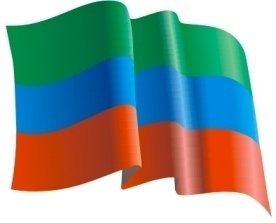 ГЕРБ ДАГЕСТАНА
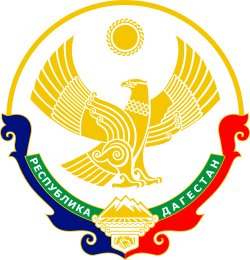 Орёл -  олицетворение независимости и свободы, мужества и храбрости, гордости и выносливости.
 
Солнце -  в гербе республики олицетворяет жизнь, источник  жизни, жизненную силу,  свет, богатство, плодородие.
Гимн ДагестанаАвтор — Расул Гамзатов
Дагестан, ты отчизна святая!Нет родней и свободнее края.Горы твои мудры, степи твои щедры,Древнего Каспия благодатны дары!
Припев:Край наш вершинный!Край наш орлиный!Верой хранимый, славный Дагестан!Воля твоя непоколебима:Жить в семье единой,Вечный Дагестан!
Дагестан, перед силою вражьейНе склонял головы ты отважной!Сердце — скала, зоркость орла!Кровь героев всегда в твоих жилах текла!
Припев
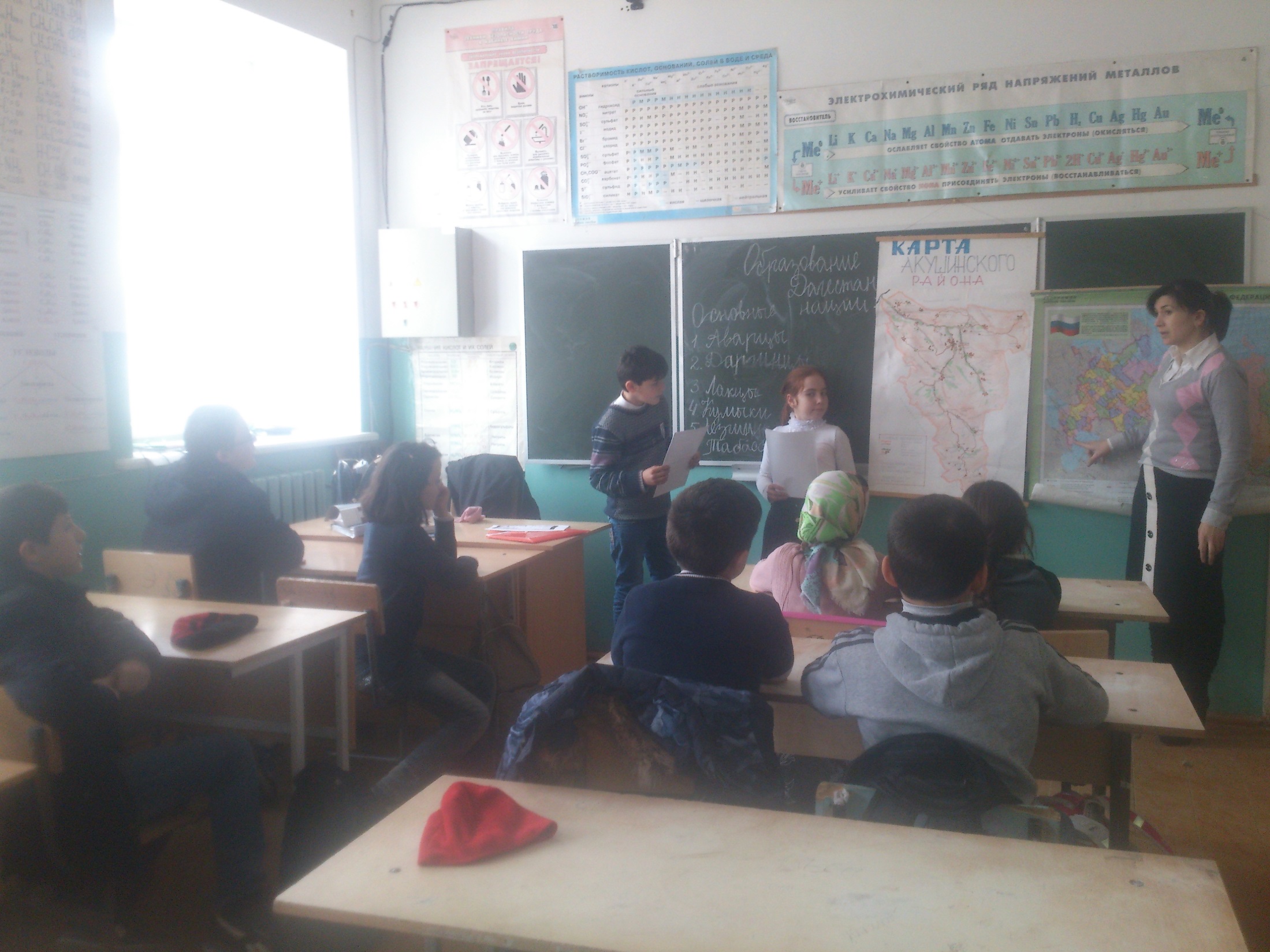 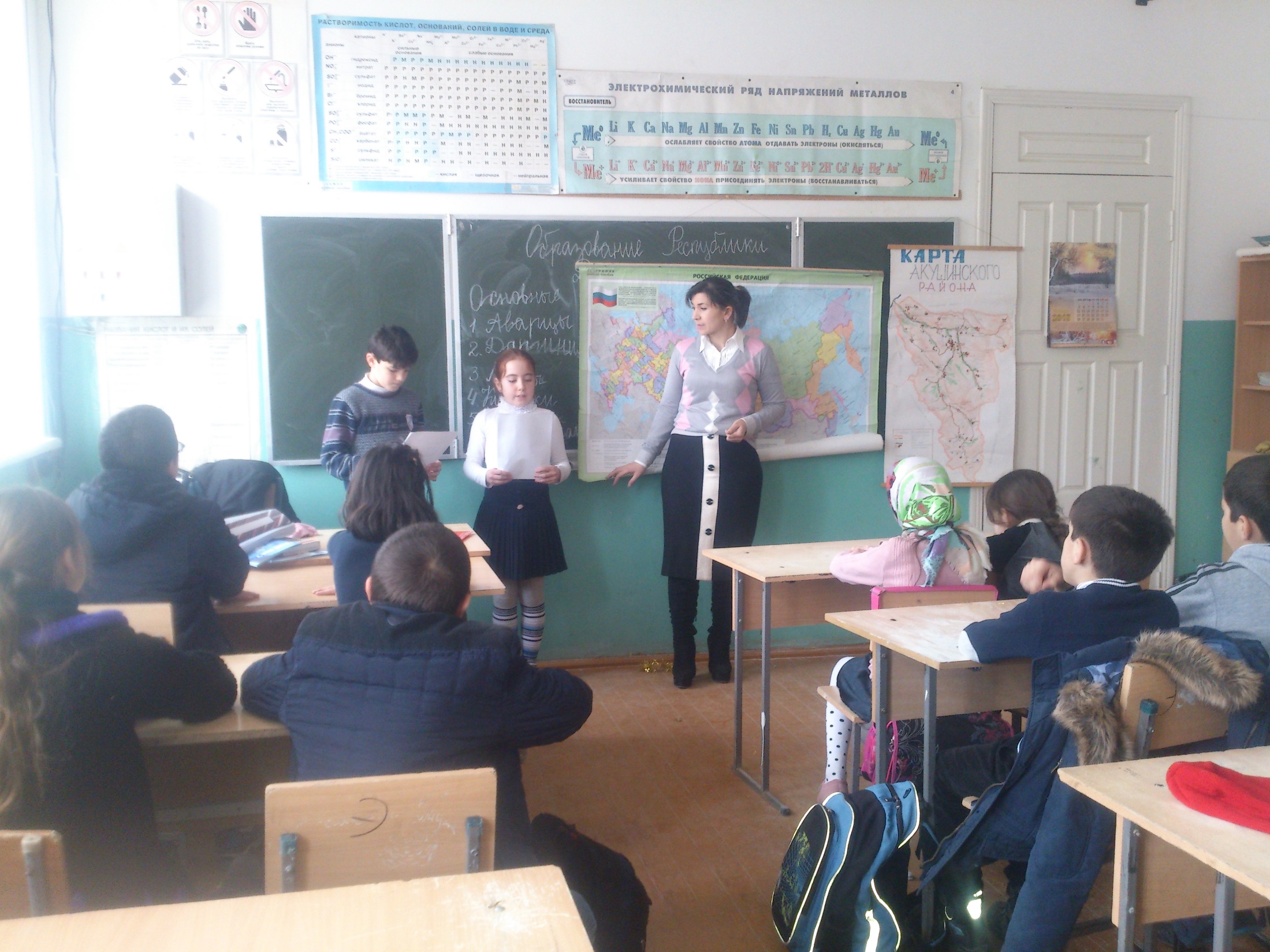